Муниципальное бюджетное дошкольное образовательное учреждение Центр развития ребенка- детский сад №5 «Аленка» 
 г. Олекминска
Добро пожаловать в страну Олонхо
Творческий проект по благоустройству территории детского сада
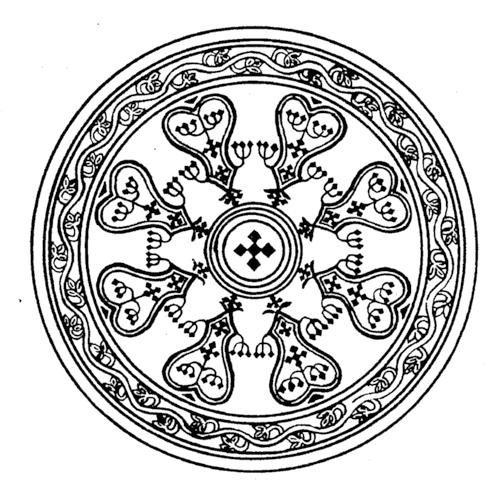 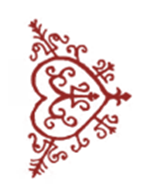 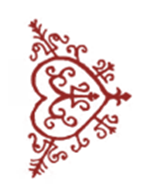 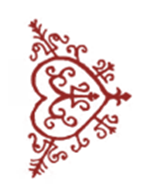 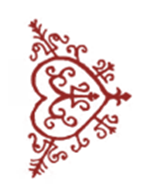 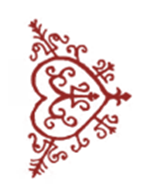 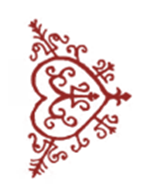 Введение
Территория дошкольного учреждения - это его своеобразная визитная карточка. Как театр начинается с вешалки, так детский сад начинается с территории. 
	В последнее время все больше дошкольных учреждений стремятся сделать свои участки не только красивыми, но и оригинальными, в едином архитектурно-ландшафтном стиле - полезными для всестороннего развития детей.
Актуальность
Дошкольный возраст – время, когда закладываются  самые глубинные оценки окружающего  мира. Уже повзрослев, человек, часто на подсознательном уровне, воспроизводит  стандарты  своего  детства и старается им подражать.
	Территория дошкольного образовательного учреждения – это  огромная составляющая в жизни каждого ребенка – дошкольника – здесь он проводит чуть ли не половину всего своего времени.  От того, насколько ухоженной, красивой и разумно спланированной она будет, зависит то, каких взрослых  мы  воспитаем.
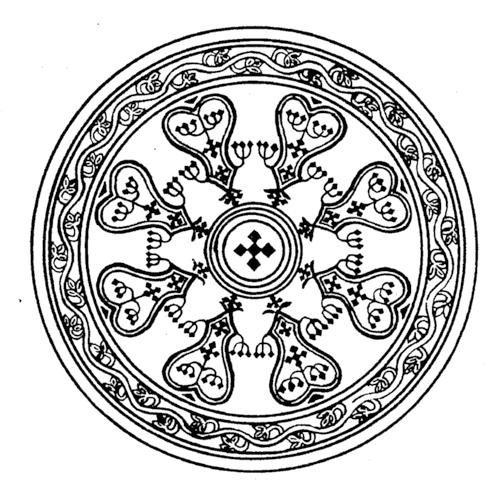 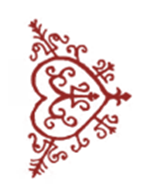 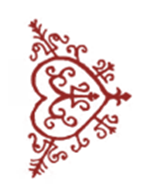 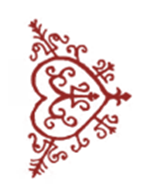 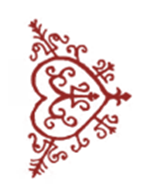 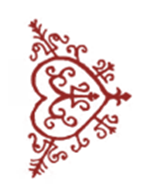 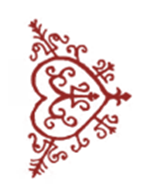 Необходимо развивать каждого ребёнка как самоценную личность, воспитать уважение к собственной культуре и культурам  других  народов, сохранить  национальное самосознание. 
Одним из  приоритетных  направлений нашего  МБДОУ является сохранение  и  приумножение  национальной якутской культуры. 

 Таким образом,  АКТУАЛЬНОСТЬ    данного проекта  заключается:
в проектировании  объектов  ландшафтного  дизайна -отразить самобытность  архитектурных  традиций якутского  народа.
 в создании  комфортных  условий  для прогулок  детей, организации  пространства  под открытым небом. 
Создание своего  «образа»  территории,  имиджа  ДОУ
Предварительная работа
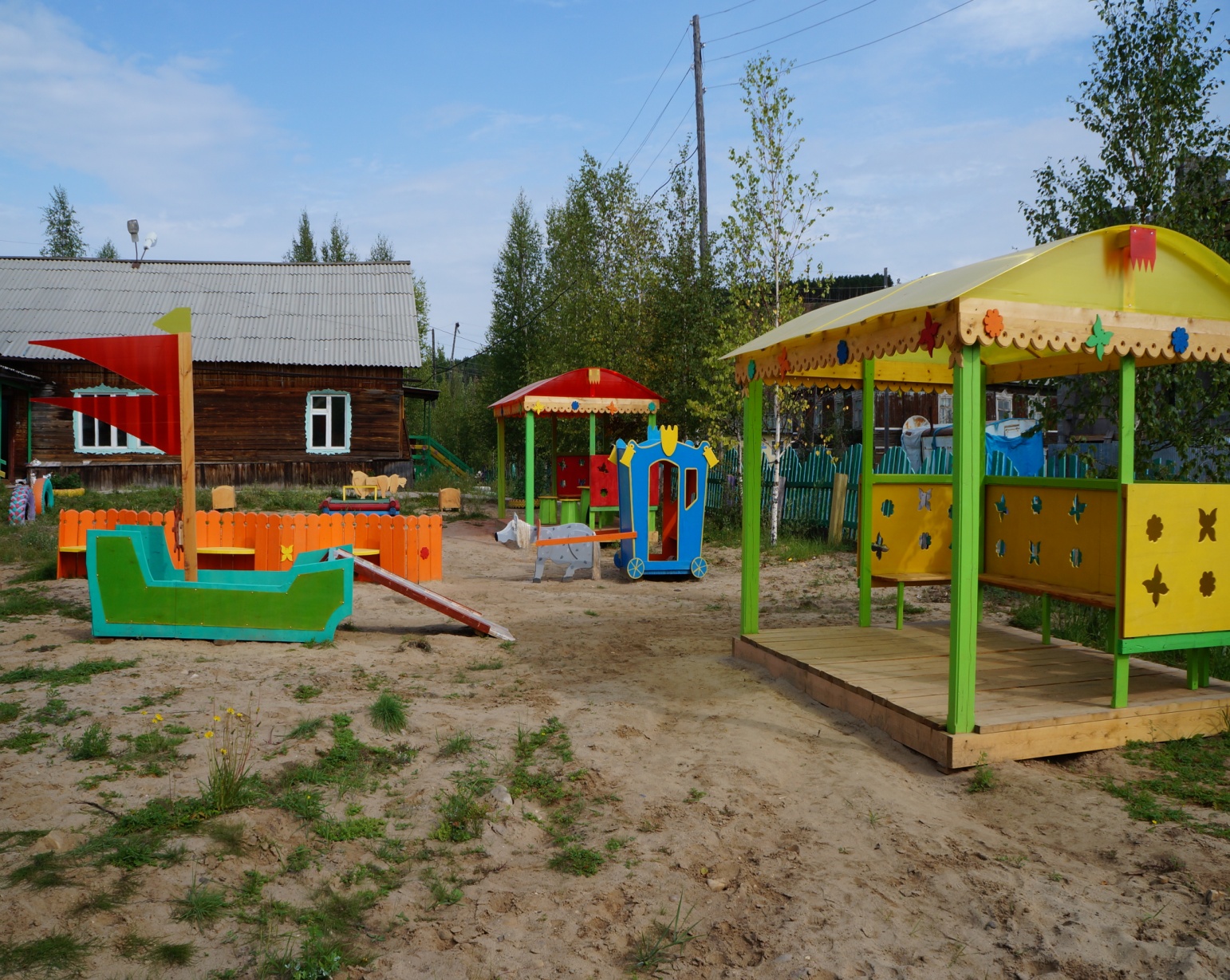 Весной 2013 года перед коллективом  МБДОУ встала задача по обновлению игровых площадок с учетом:
возрастных особенностей детей 
в соответствии современными требованиями национально –культурных и климатических условий.
За летний период 2013г во время ремонтных работ были оформлены игровые площадки для детей младшего и среднего дошкольного возраста согласно разработанному плану.
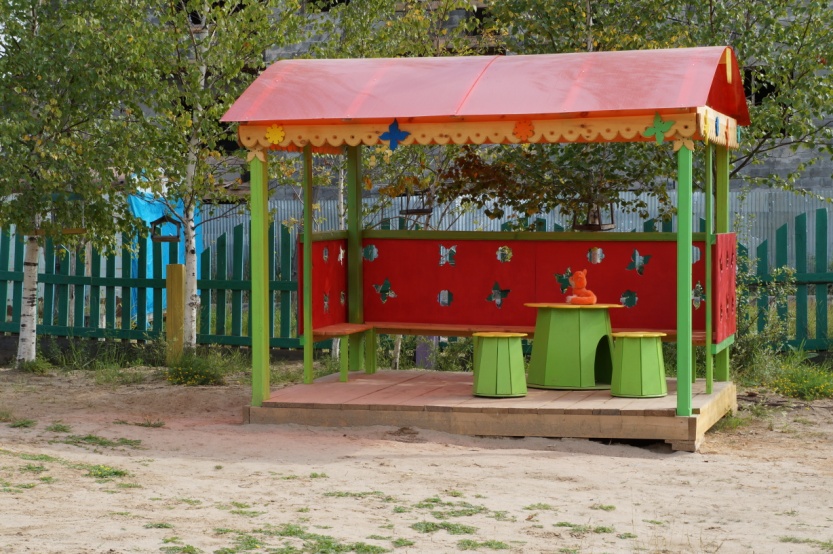 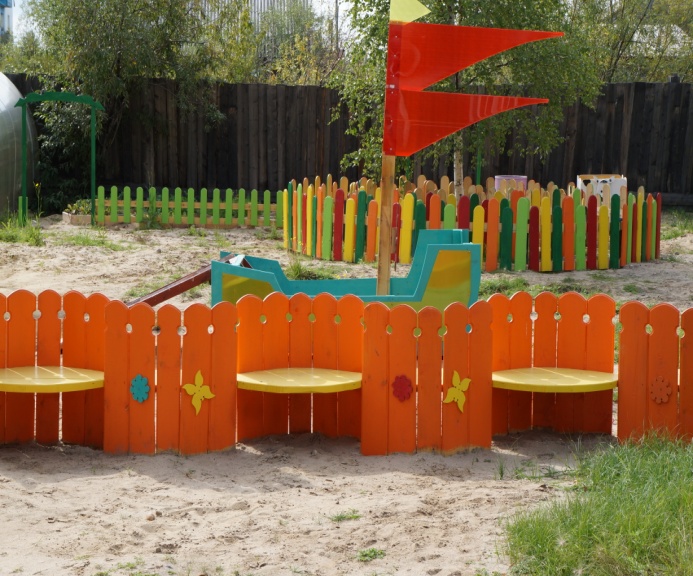 Предлагаем вашему вниманию творческий проект по благоустройству    территории детского сада.   
Название проекта: 
 «Добро пожаловать в страну Олонхо».

Сроки реализации проекта:  апрель2014– сентябрь 2014 гг.

Целью  проекта явилось создание  эмоционально 
     - благоприятных условий пребывания детей в дошкольном учреждении через благоустройство территории детского сада в этнокультурном стиле.
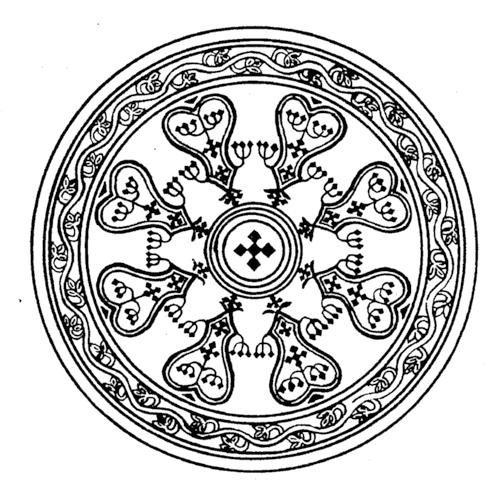 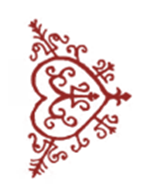 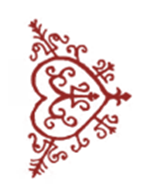 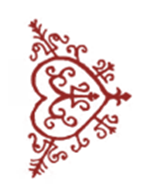 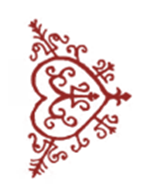 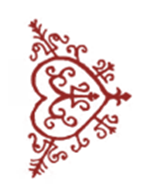 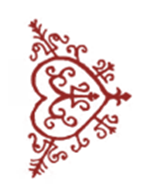 Задачи проекта
Создание:
 среды для ознакомления с якутской национальной культурой под открытым небом;
своего «образа» территории, имиджа ДОУ;
комфортных условий для развития личности ребенка;
единого пространства детей, педагогов, родителей.
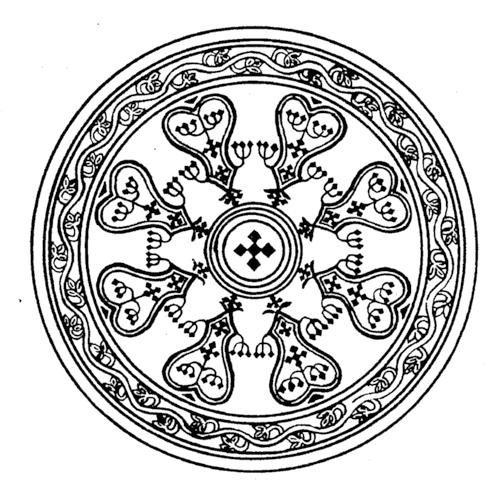 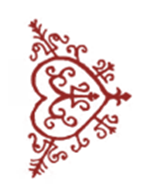 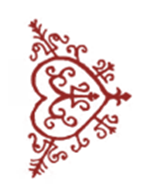 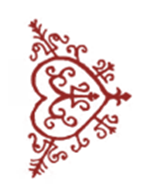 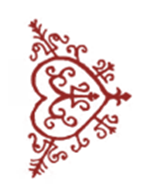 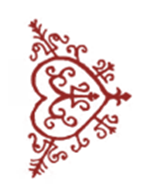 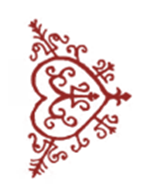 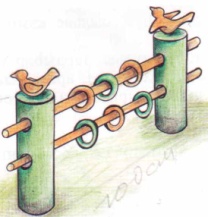 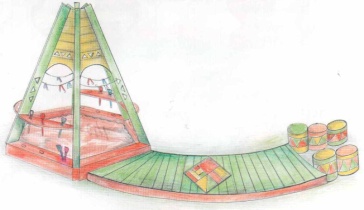 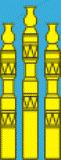 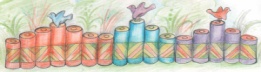 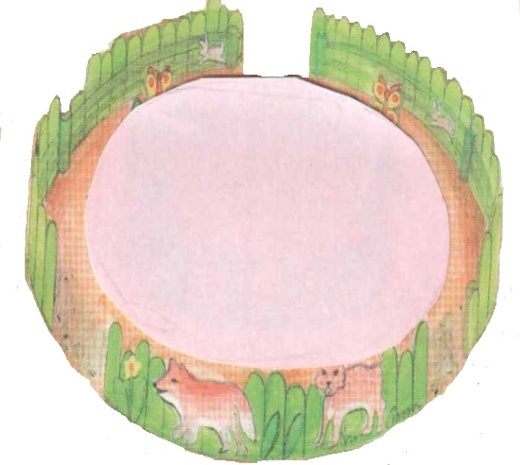 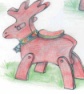 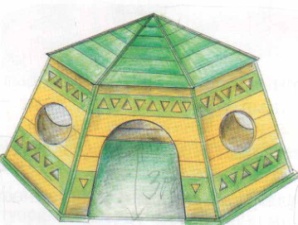 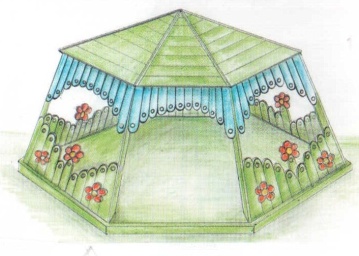 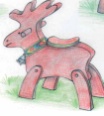 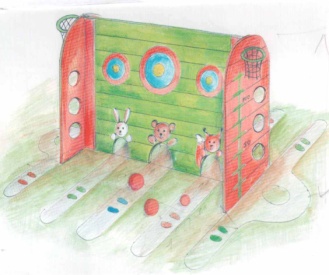 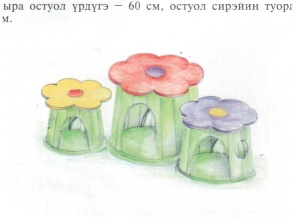 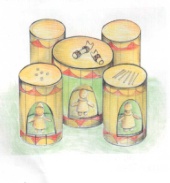 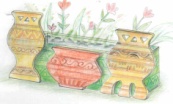 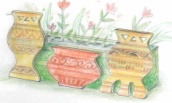 План реализации проекта
I этап
детальное обследование территории и выделение наиболее интересных объектов;

2) Мониторинг (изучение мнения родителей, выявление отношения к данному проекту);


3) проведение организационной работы, решение финансовых вопросов (привлечение инвесторов), составление примерной сметы по предполагаемым затратам (приложение);

4) составление ландшафтного плана-схемы, с ожидаемым результатом благоустройства;
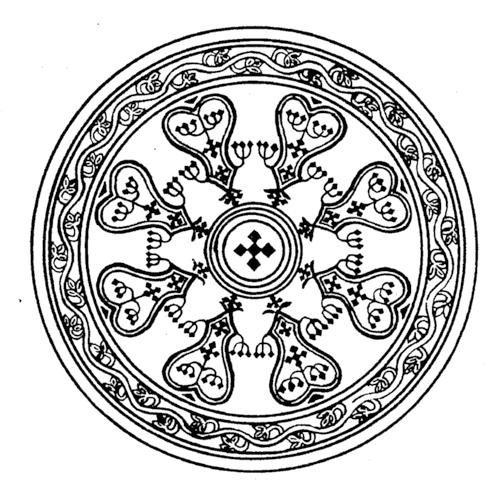 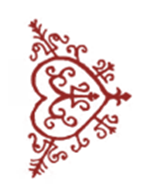 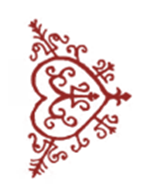 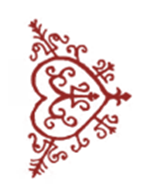 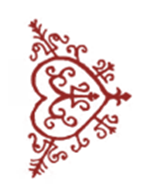 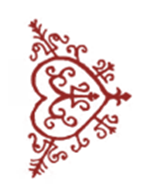 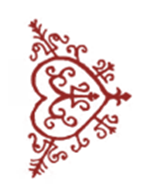 Итоги мониторинга
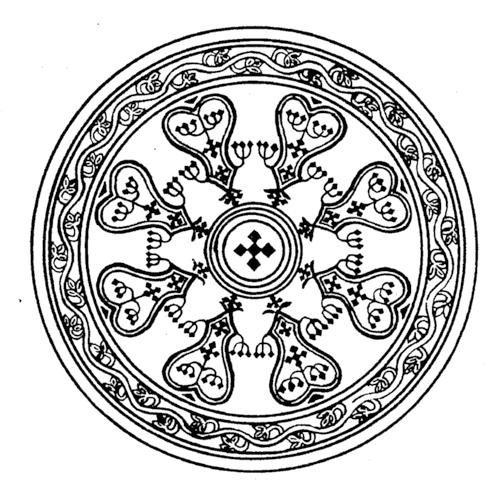 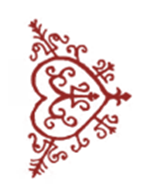 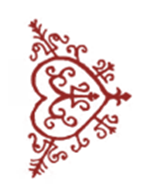 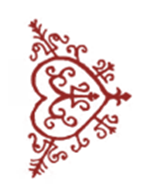 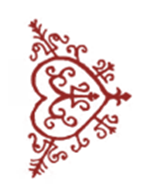 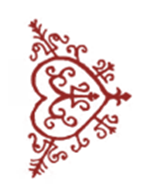 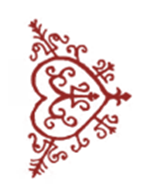 II этап (июнь-август 2014)

строительство и оформление участка в соответствии с задачами проекта и требованиями охраны жизни и здоровья детей
 
Покраска построек

III этап  (сентябрь 2014 ) 

Заключительные  мероприятия  проекта: 

Презентация игровой площадки – для детей, родителей.

Демонстрация игровых объектов на сайте ДОУ
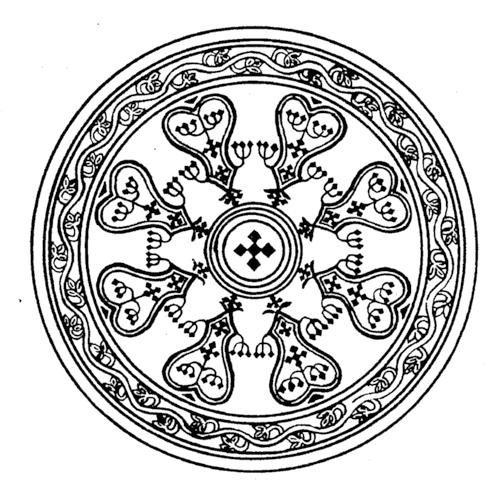 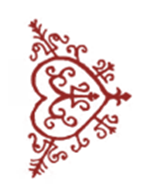 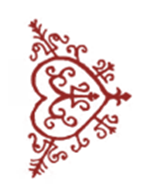 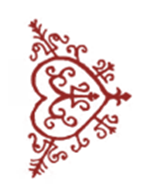 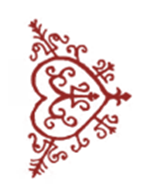 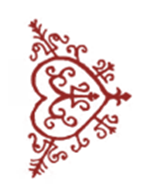 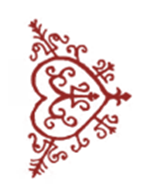 Уважаемые родители!Приглашаем вас на участие по благоустройству территории в ДОУ!Сколько чудес и фантазии мы сможем подарить детям!
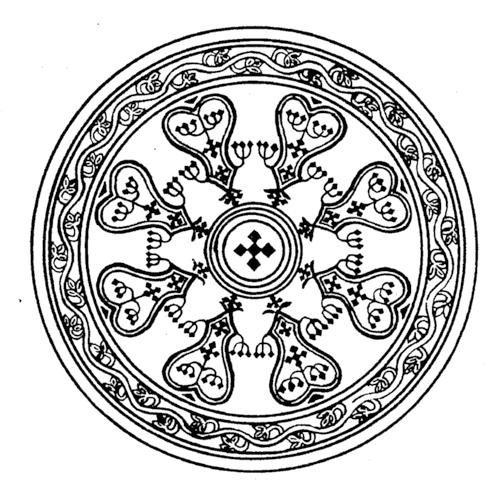 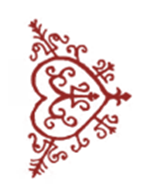 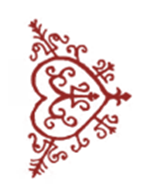 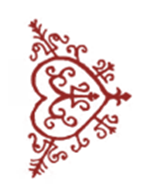 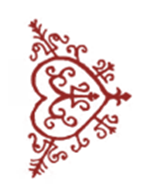 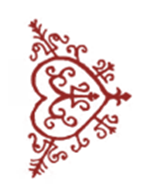 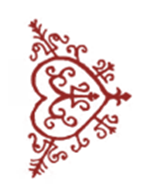